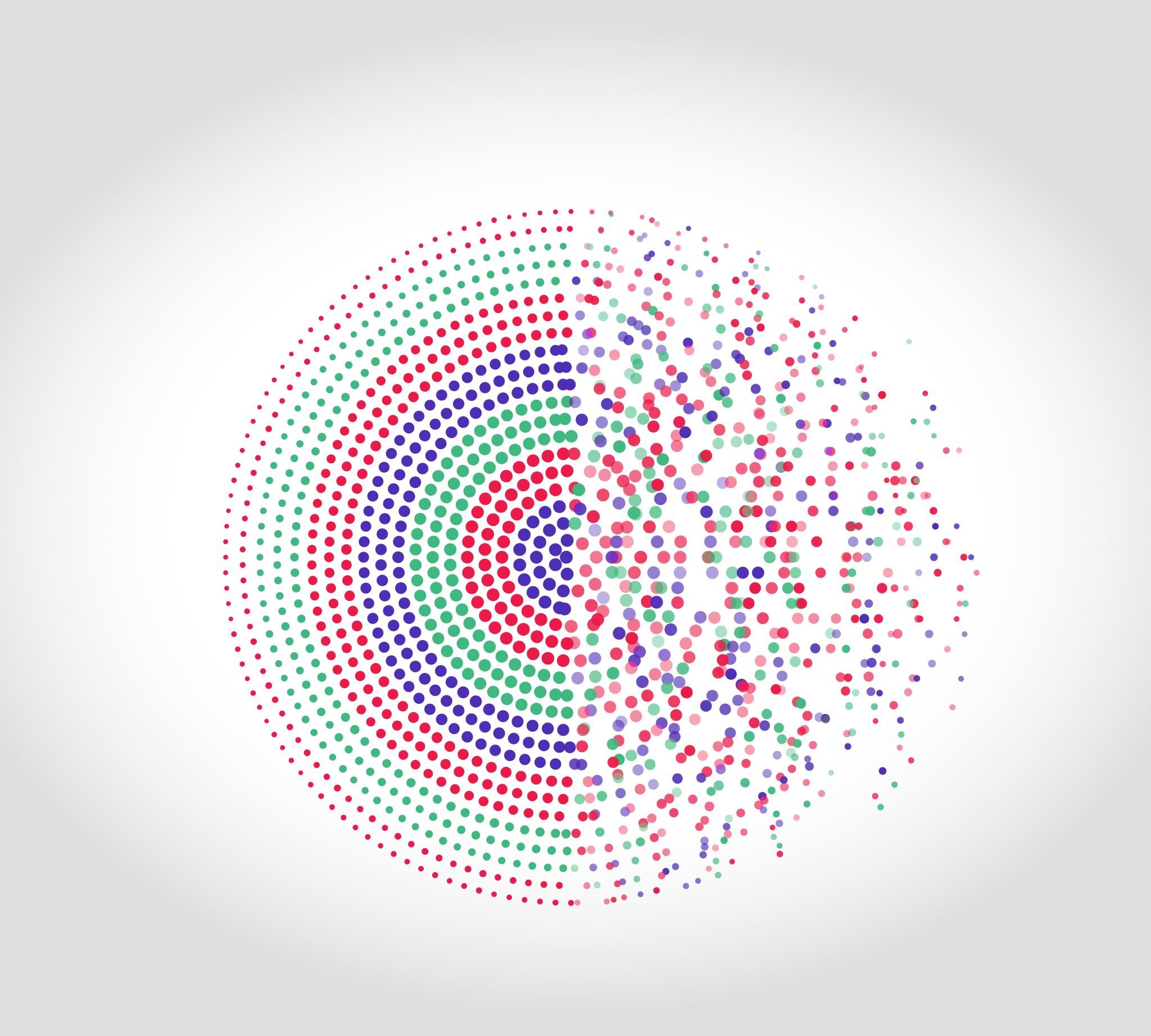 Mental Health Program Plan
Referrals & Recordkeeping
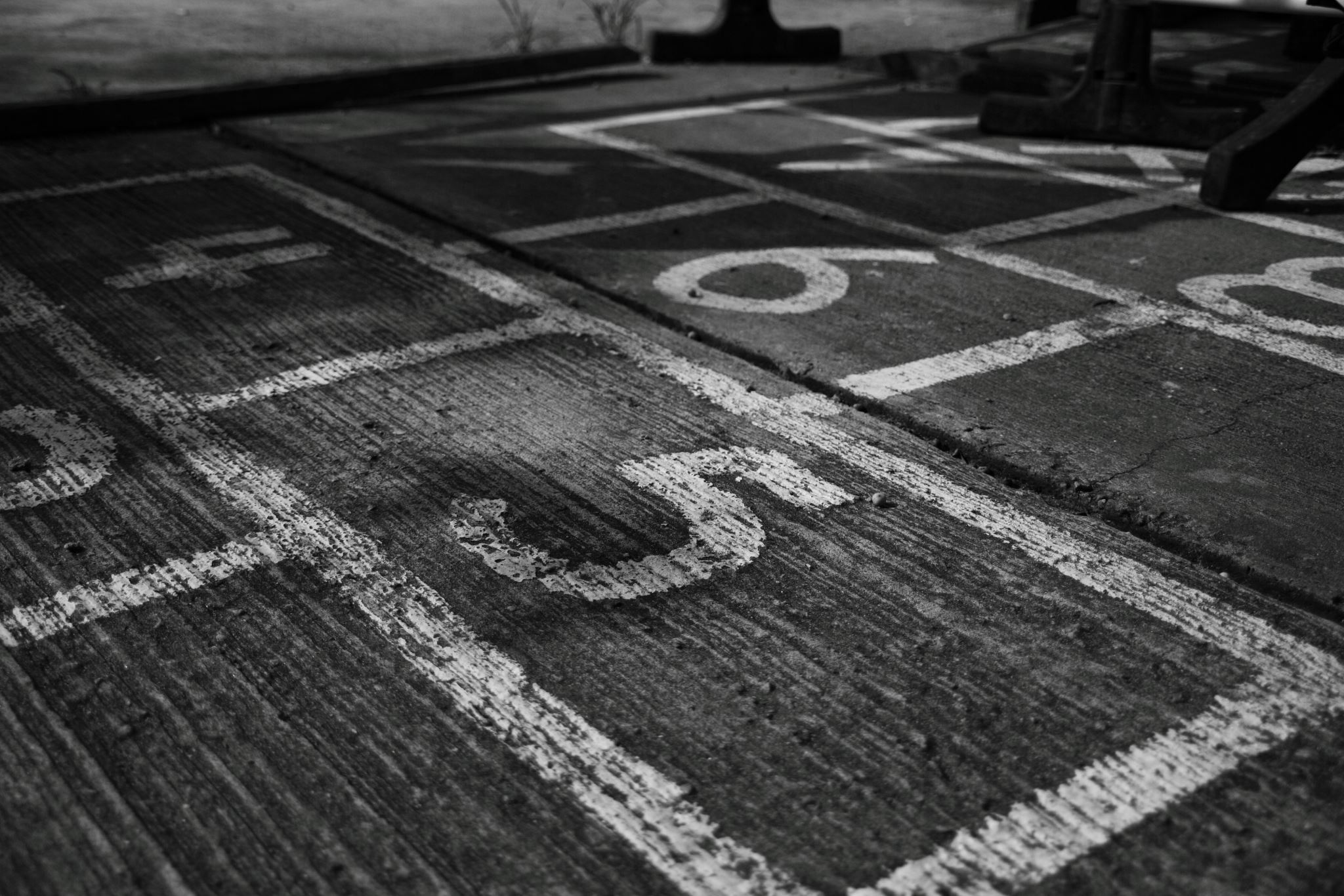 Required
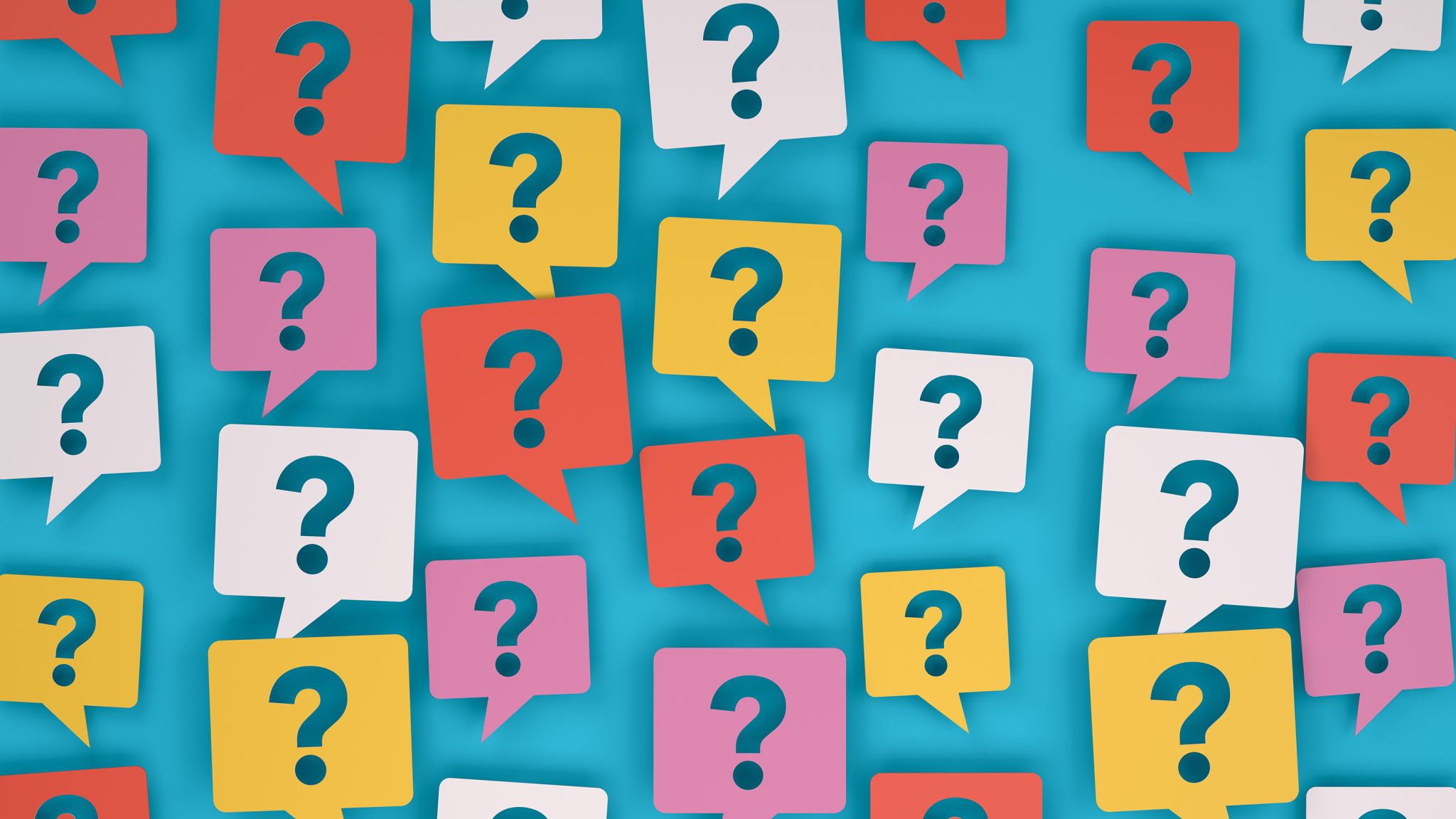 Referrals
Who
What-Medium
How Often
How is it communicated
Confidentiality
Internal
External
[Speaker Notes: Schools MUST have a referrals system in place for students (staff, families & others) to report concerning behavior. How that referral system is carried out is up to each school but the referral system must be monitored.]
Referrals &
[Speaker Notes: This is the outcome of your referral system. How you communicate what the options are and making sure that you note you are providing resources, NOT recommendations are a HUGE area to navigate with just very little movement in language.]
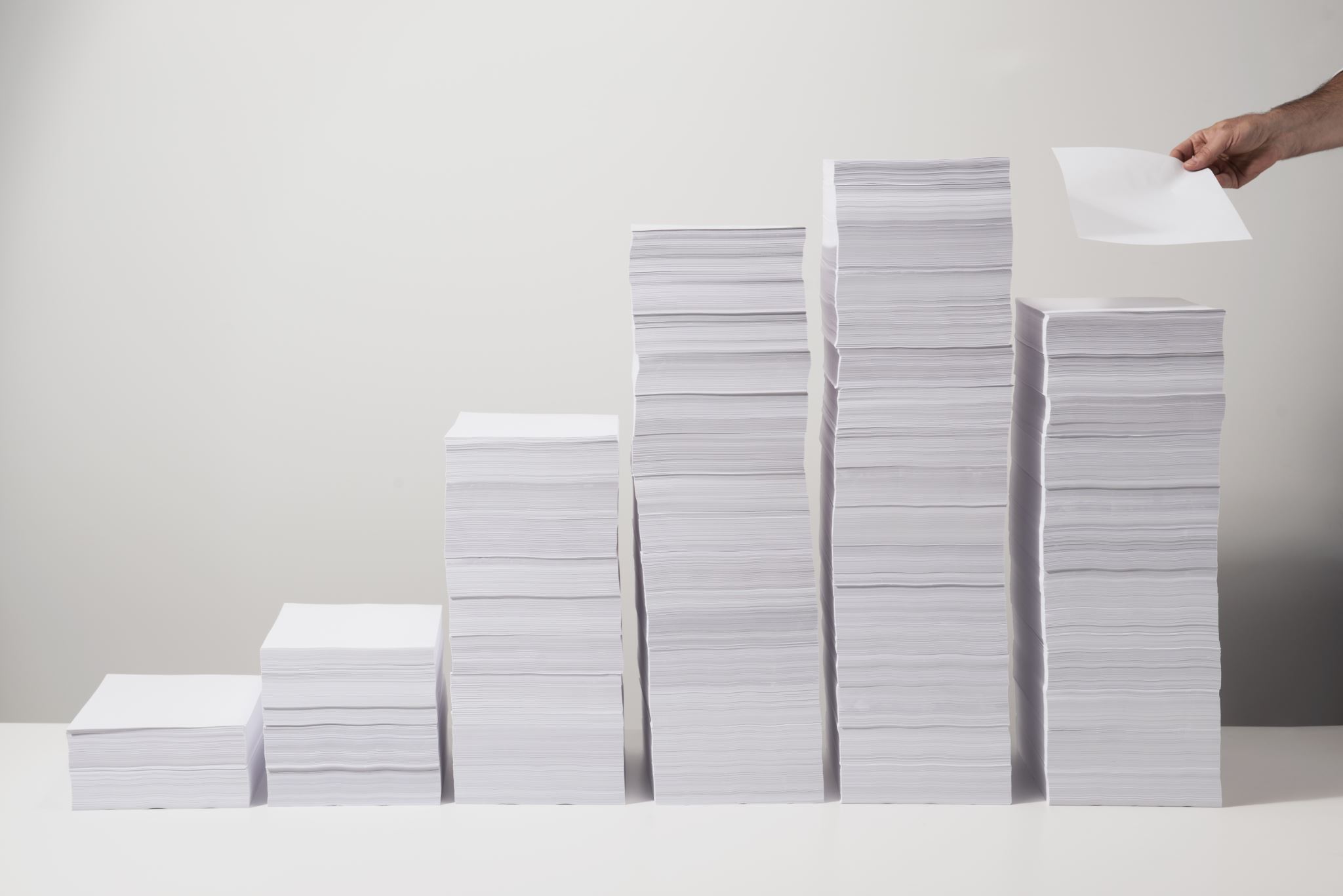 RecordKeeping
Refer to FERPA training
RecordKeeping #1
RecordKeeping
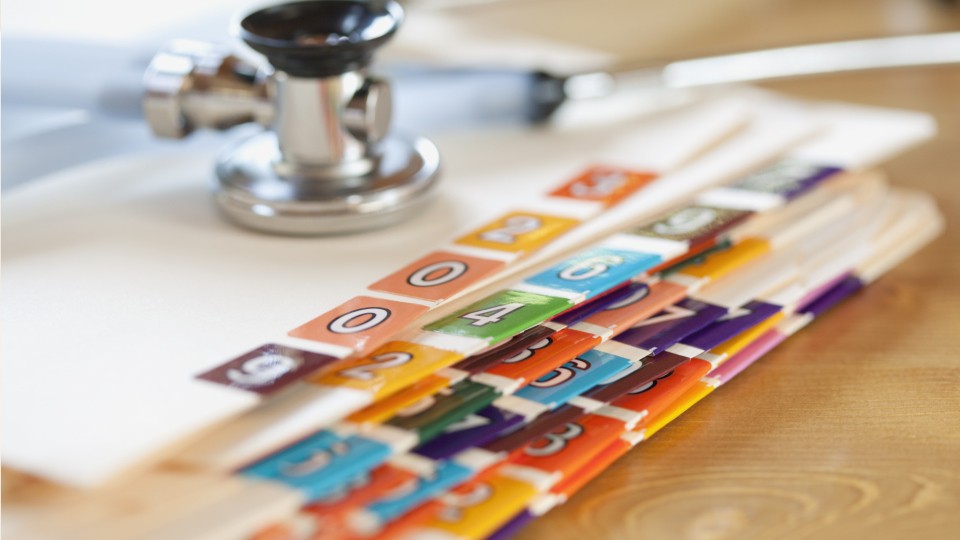 Who
(starts the records
(maintains the records)
(can access the records)
Where
For How Long
Consent
This Photo by Unknown author is licensed under CC BY.
[Speaker Notes: See FERPA]
RecordKeeping #2
RecordKeeping
Mental Health
Threat Assessment & Findings
Suicide Assessment & Findings
Crisis Response & Findings
Nursing & Mental Health
SPED & Mental Health
DHS & Mental Health
Outside Records from all the above
[Speaker Notes: All of these areas are considered confidential records and need to be stored as such, even outside records.]
RecordKeeping #3
RecordKeeping
-Mental Health Records 
-Education Records
-Sole Possession
-Minimum Necessary
-Treatment Records 
-Legitimate Educational Interest
-Confidentiality
[Speaker Notes: All of these areas are considered confidential records and need to be stored as such, even outside records.]
RecordKeeping #4
RecordKeeping
Q: What is the difference between mental health records & educational records?
[Speaker Notes: All of these areas are considered confidential records and need to be stored as such, even outside records.]
RecordKeeping #5
RecordKeeping
A: Define how you're providing services. FERPA does not carve out these definitions.
[Speaker Notes: All of these areas are considered confidential records and need to be stored as such, even outside records.]
RecordKeeping #6
RecordKeeping
Q: If a parent requests educational records, do mental health records have to be released as well?
[Speaker Notes: All of these areas are considered confidential records and need to be stored as such, even outside records.]
RecordKeeping #7
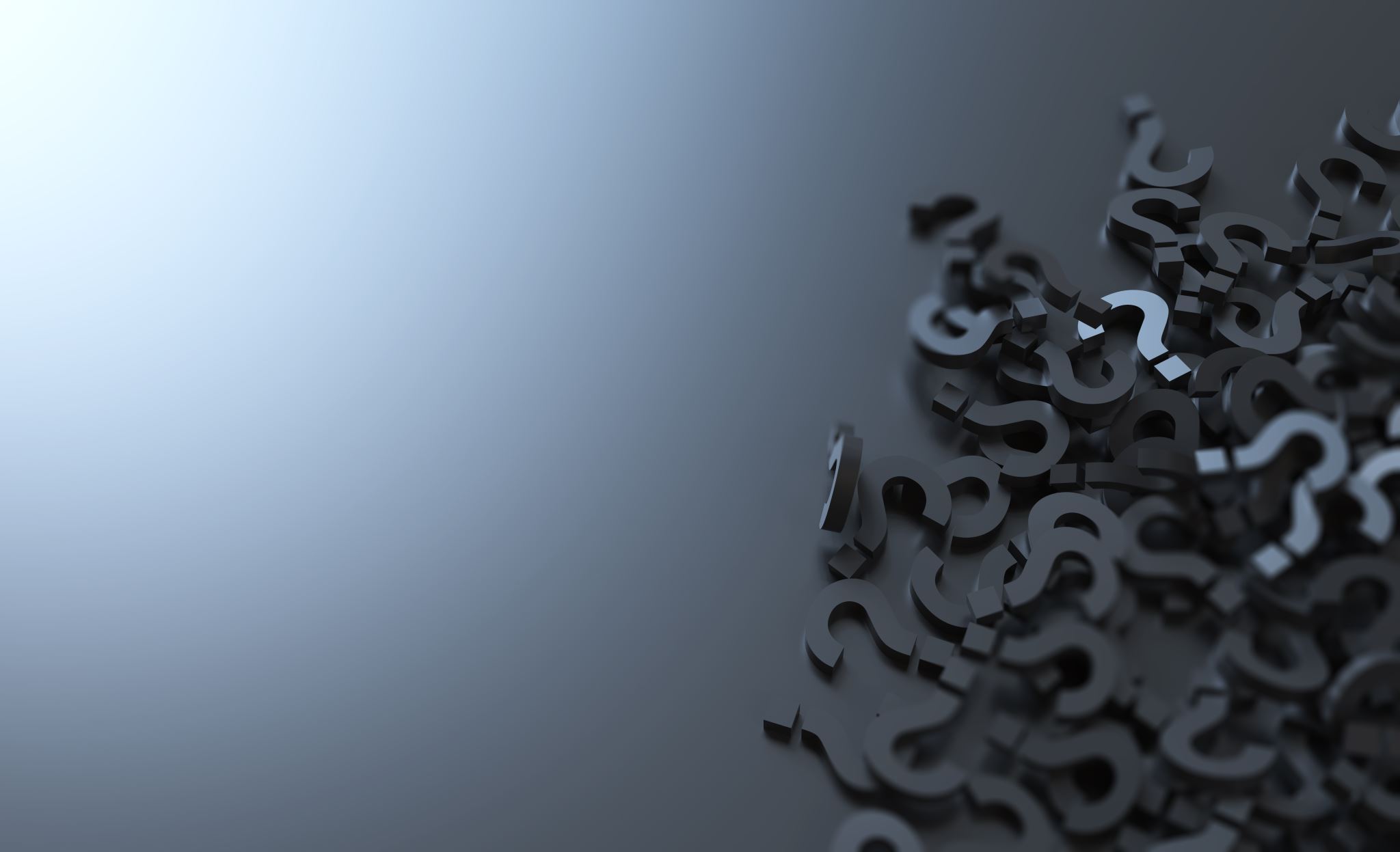 RecordKeeping
A: Generally, yes. But there are caveats.
[Speaker Notes: All of these areas are considered confidential records and need to be stored as such, even outside records.]
RecordKeeping #8
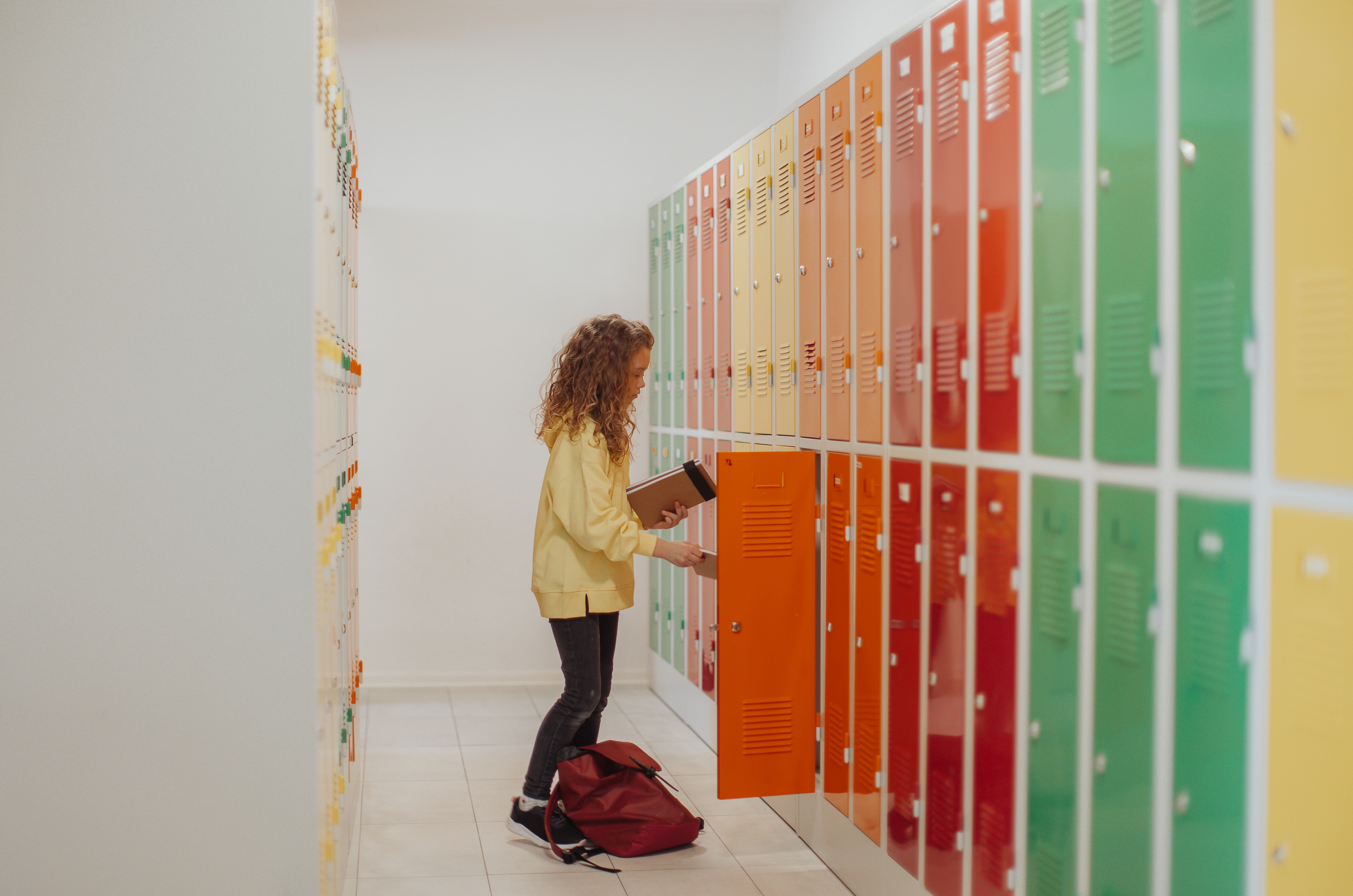 RecordKeeping
Q: Where should mental health records be stored? Who should have access to them? Can schools use mental health note programs to store their notes?
[Speaker Notes: All of these areas are considered confidential records and need to be stored as such, even outside records.]
RecordKeeping #9
RecordKeeping
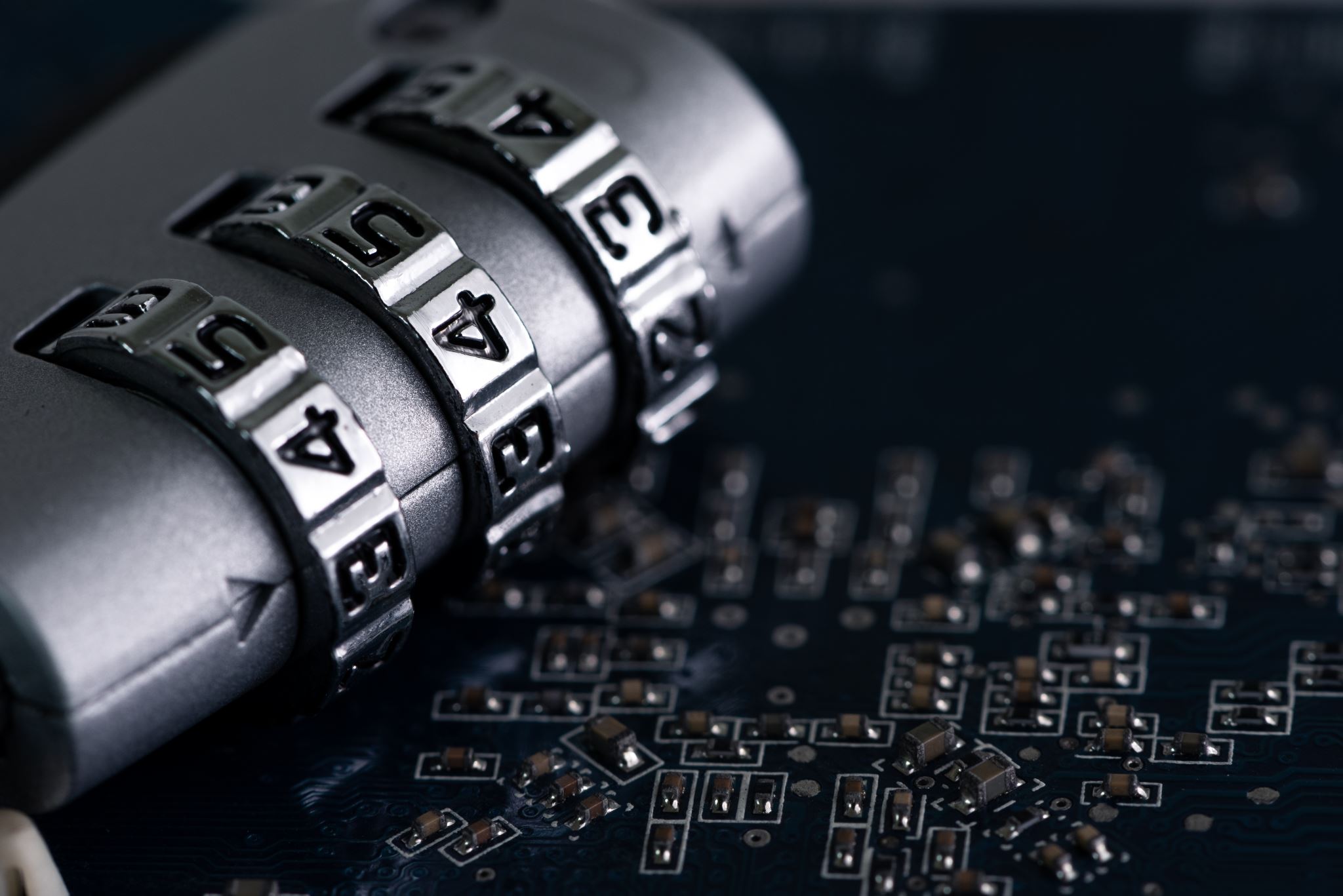 A: This is a school level decision. Records should be locked & kept from unintentional discovery. Consider putting together a FERPA-compliant recordkeeping consent form.
[Speaker Notes: All of these areas are considered confidential records and need to be stored as such, even outside records.]
RecordKeeping #10
RecordKeeping
Q: Are there differences between special education mental health records & general education student mental health records?
[Speaker Notes: All of these areas are considered confidential records and need to be stored as such, even outside records.]
RecordKeeping #11
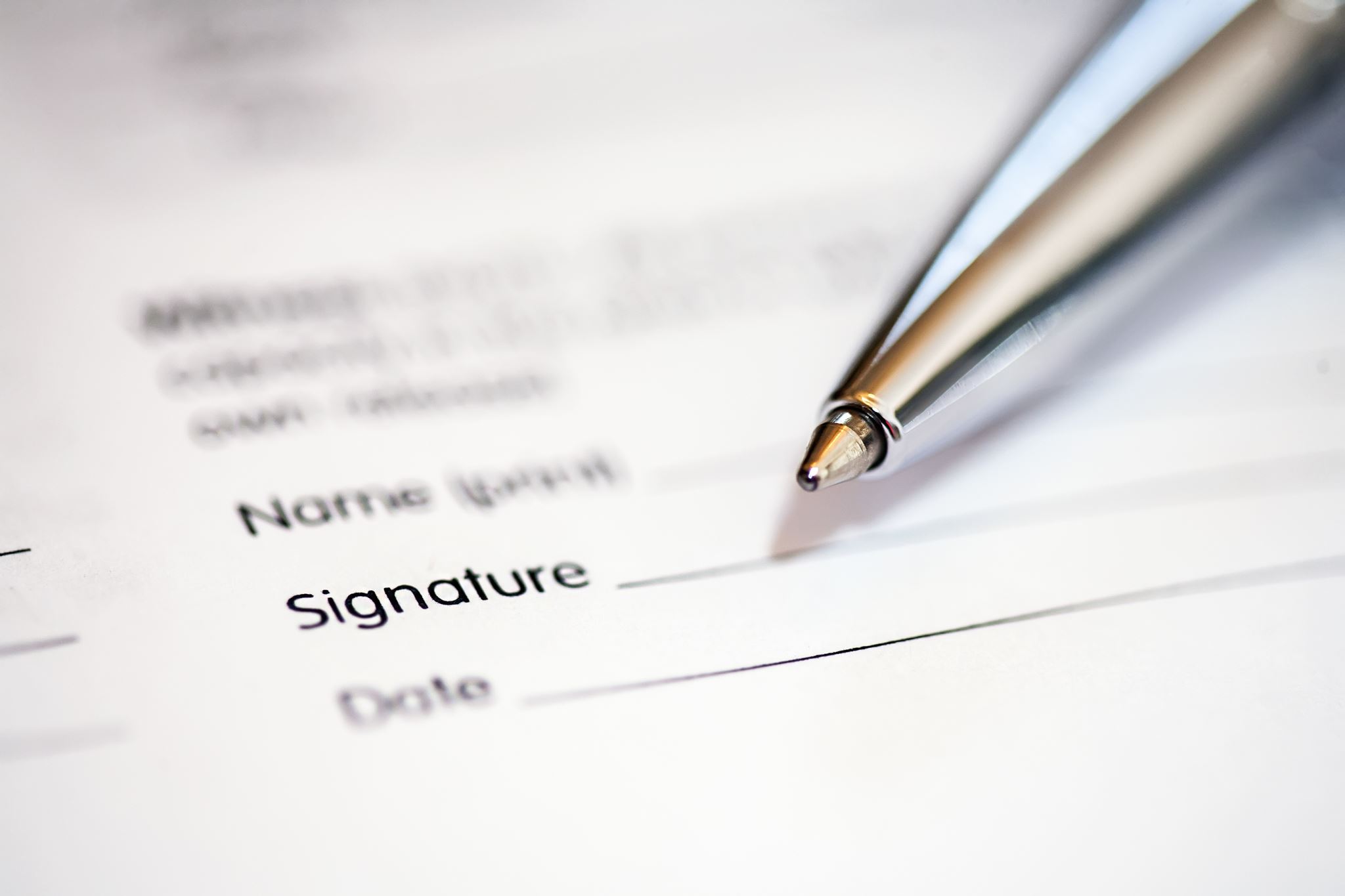 RecordKeeping
A: FERPA does not carve out these definitions. Other courts have not defined these parameters.
[Speaker Notes: All of these areas are considered confidential records and need to be stored as such, even outside records.]
RecordKeeping #12
RecordKeeping
Q: What happens if mental health records are requested by a lawyer?
[Speaker Notes: All of these areas are considered confidential records and need to be stored as such, even outside records.]
RecordKeeping #13
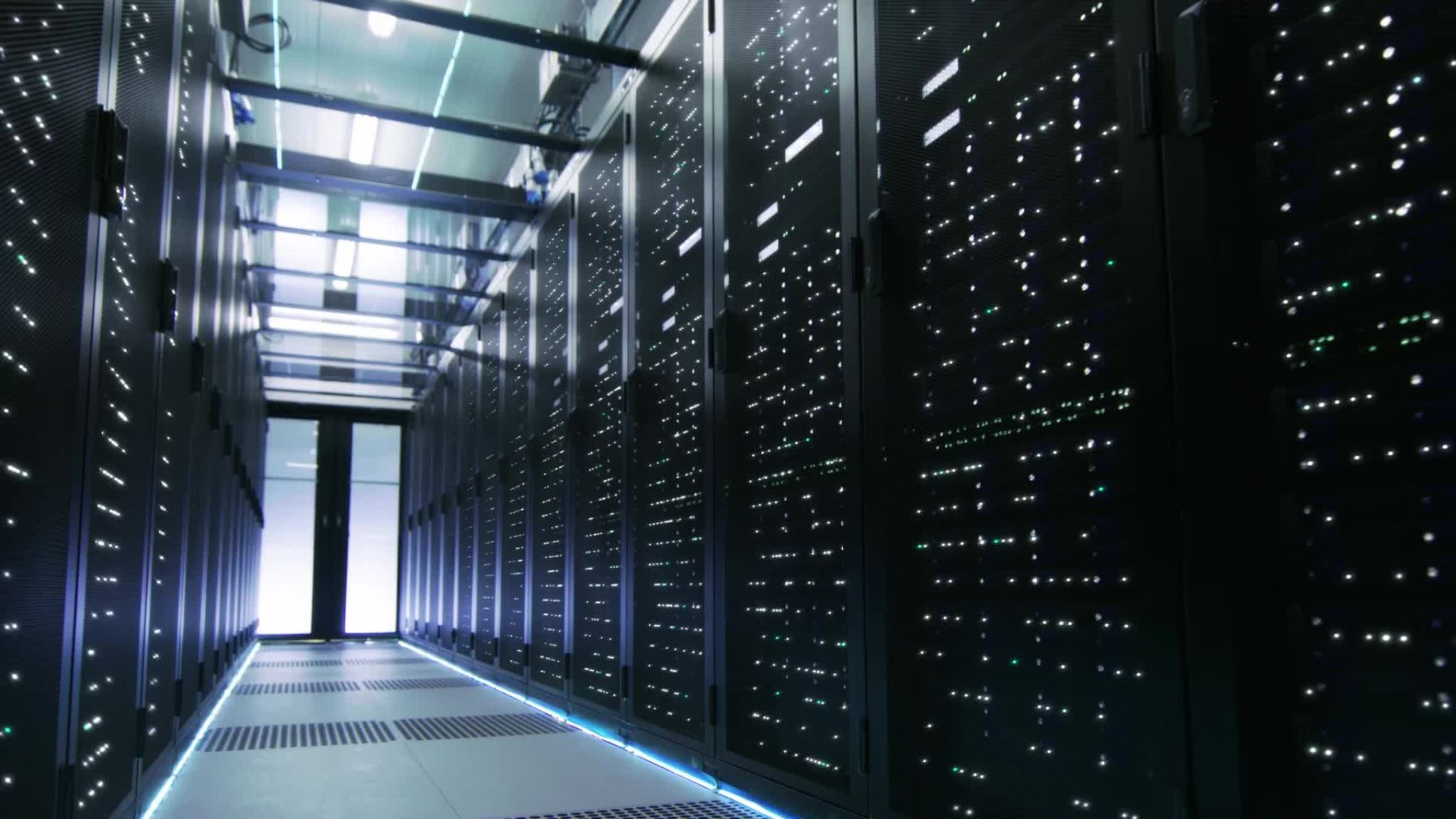 RecordKeeping
A: Ensure there is a FERPA-compliant authorization, and there are still caveats.
[Speaker Notes: All of these areas are considered confidential records and need to be stored as such, even outside records.]
RecordKeeping #14
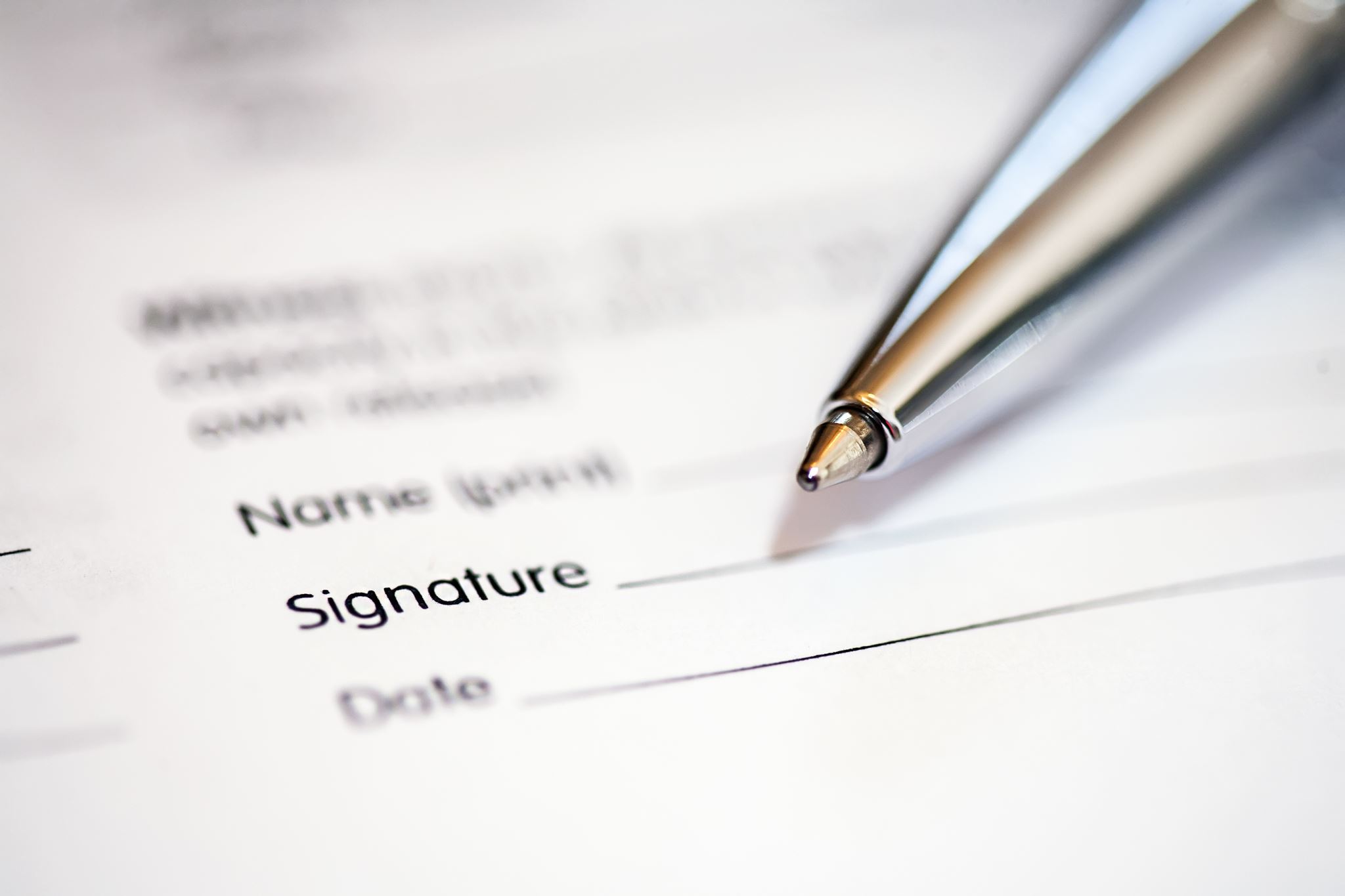 RecordKeeping
Q: How should documentation of mandatory reporting be handled?
[Speaker Notes: All of these areas are considered confidential records and need to be stored as such, even outside records.]
RecordKeeping #15
RecordKeeping
A: Ensure there is a school-wide process in place, and have a process for interviews as well.
[Speaker Notes: All of these areas are considered confidential records and need to be stored as such, even outside records.]
RecordKeeping #16
RecordKeeping
Q: How can students seek services without parental permission but parents still have access to their mental health records?
[Speaker Notes: All of these areas are considered confidential records and need to be stored as such, even outside records.]
RecordKeeping #17
RecordKeeping
A: Schools should be clear to both students and custodial guardians & parents that students have the rights to request services, and custodial parents and guardians have the rights to educational records.
[Speaker Notes: All of these areas are considered confidential records and need to be stored as such, even outside records.]
RecordKeeping #18
RecordKeeping
Q: What happens to mental health records after a clinician leaves? Or a student graduates?
[Speaker Notes: All of these areas are considered confidential records and need to be stored as such, even outside records.]
RecordKeeping #19
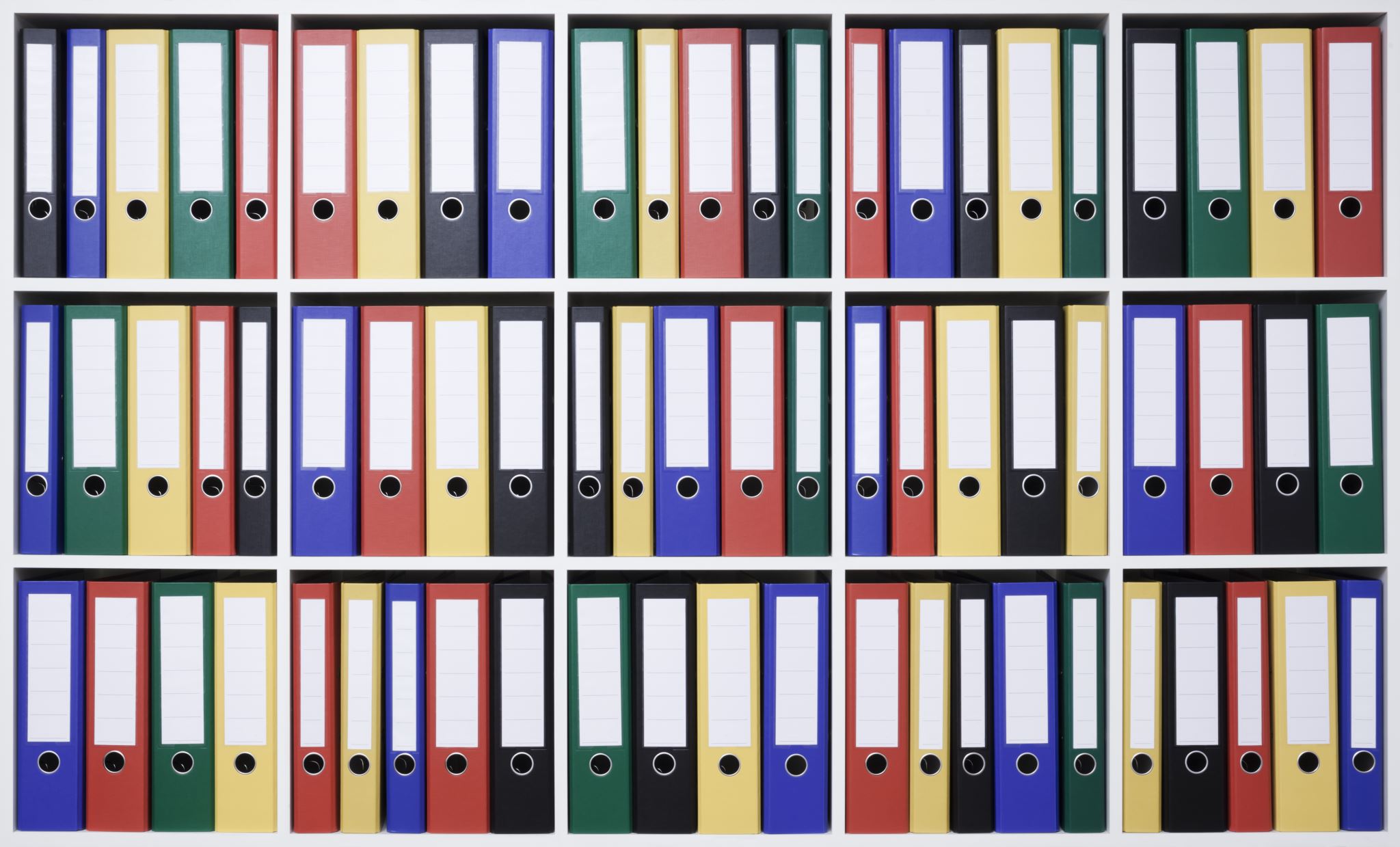 RecordKeeping
A: Follow the State Archives Records Retention Schedule. Sole possession continues after clinician death.
[Speaker Notes: All of these areas are considered confidential records and need to be stored as such, even outside records.]
RecordKeeping Etc.....
[Speaker Notes: All of these areas are considered confidential records and need to be stored as such, even outside records.]
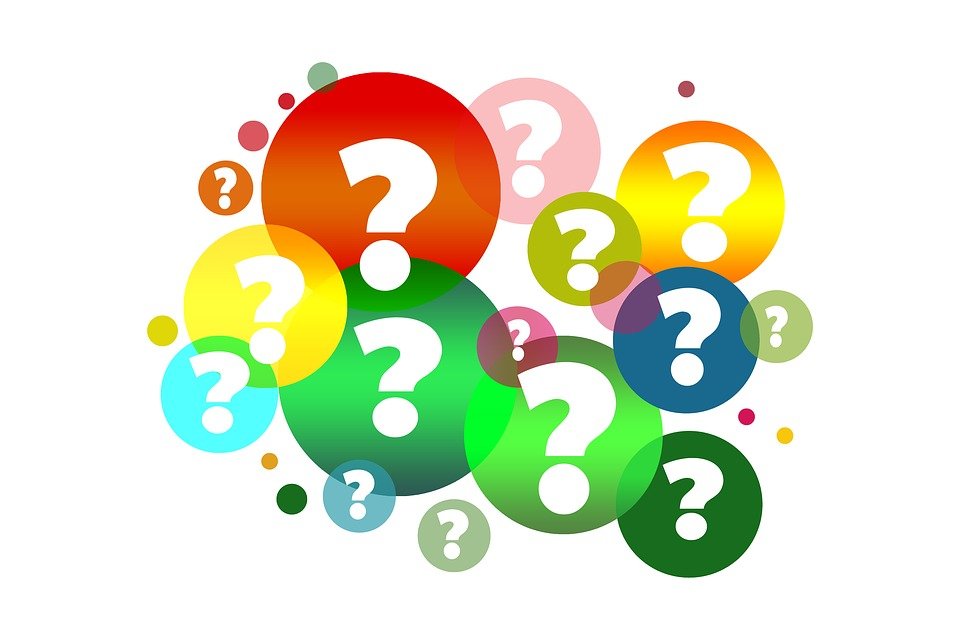 Reflections
What do your referrals tell us about what our students need & what kinds of students are being referred?